المحاضرة الثانيةالقائمة الرئيسية Main Menu
اضافة قوائم لـ Main Menu
القوائم                 Main Menu                    جديد
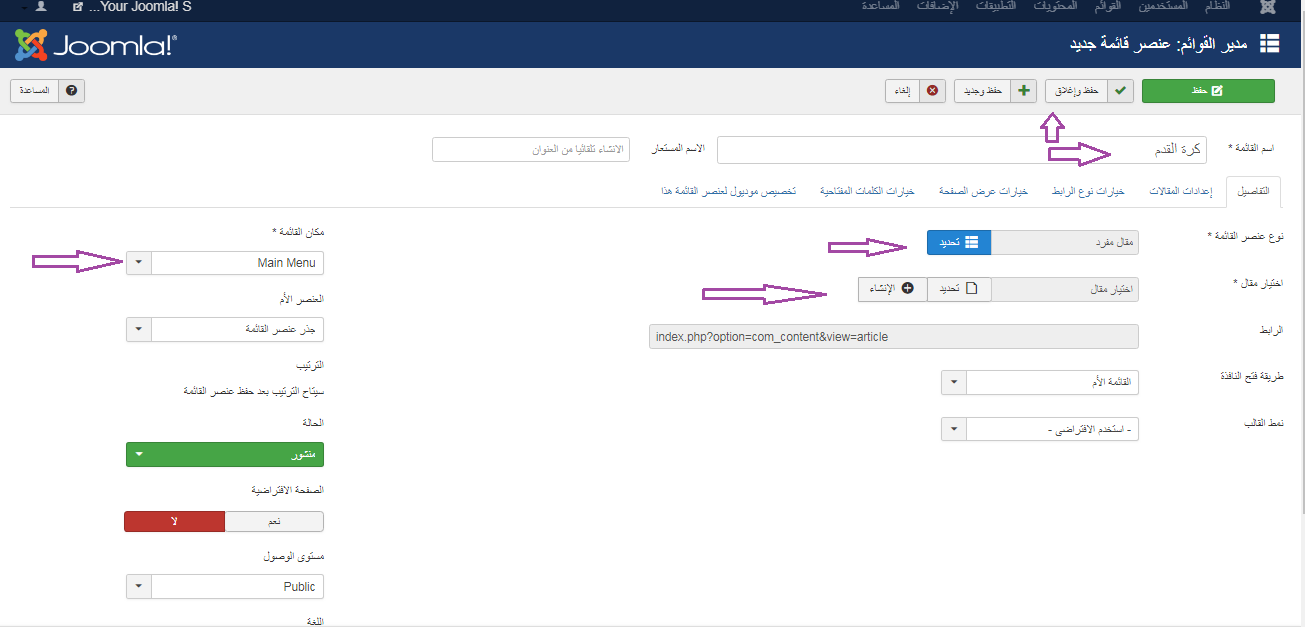 معاينة الموقع
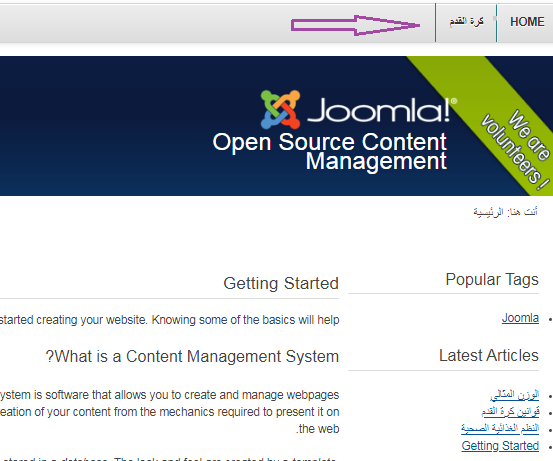